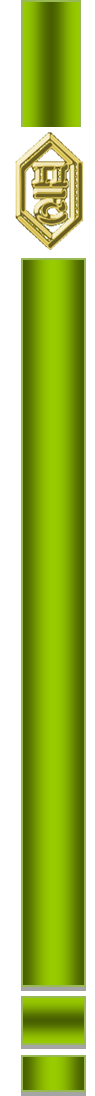 ОАО Промсинтез
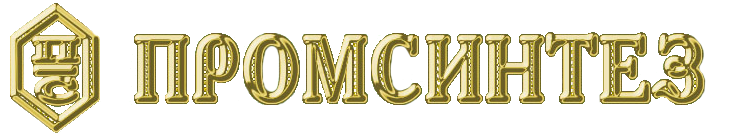 г. Чапаевск, Самарская область
июль 2020
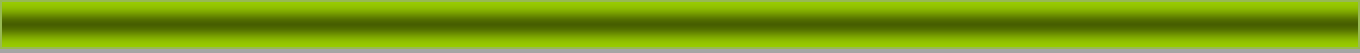 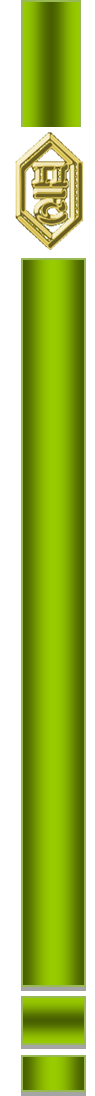 Общие сведения
АО «Промсинтез»,  предприятие российского химического комплекса:
создано в январе 1997 года, является правопреемником Самарского Сергиевского завода взрывчатых веществ;
включено в перечень стратегических предприятий Самарской области; 
площадь занимаемого земельного участка составляет 190 га;
общая площадь строений составляет 87 943,4 кв.м, из них: офисные здания – 4 008,4 кв.м, производственные строения – 51 358 кв.м, подсобные строения – 12 573,9 кв.м, складские помещения – 14 091,8 кв.м, прочие – 5 848,3 кв.м;
общая численность персонала 1258 человек, из них: ИТР – 350, рабочие – 908;
основное используемое сырье в производстве: тротил, азотная кислота, толуол, аммиачная селитра, олеум, полиизобутилен;
удаленность от областного центра по а/м дороге 32 км, по ж/д путям 43 км. До ближайшего речного грузового порта (Самарский речной порт) 46 км по а/м дороге и 44 км по ж/д путям;
протяжённость собственных ж/д путей составляет 32 км. Собственный подвижной состав насчитывает 2 тепловоза, 68 крытых вагона, 35 цистерн.
2
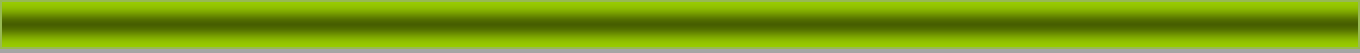 2
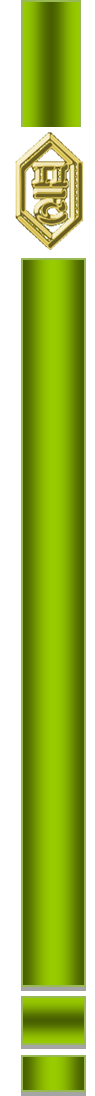 Номенклатура выпускаемой продукции.
Доля в выручке
2019 год, %
3
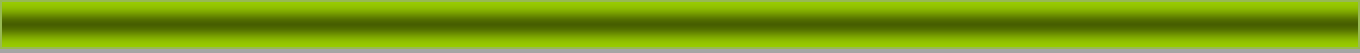 3
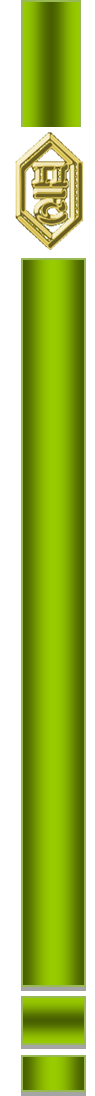 Структура российского рынка промышленных ВВ   в 2019 году
Промышленные 
взрывчатые вещества
(Емкость рынка 160 тыс. тонн)
4
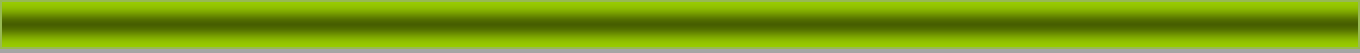 4
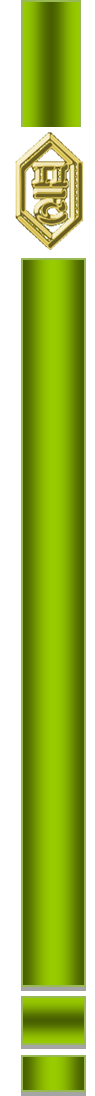 Экспортные поставки АО «Промсинтез» промышленных ВВ в 2019 году
5
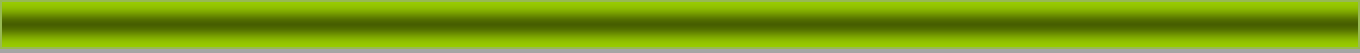 5
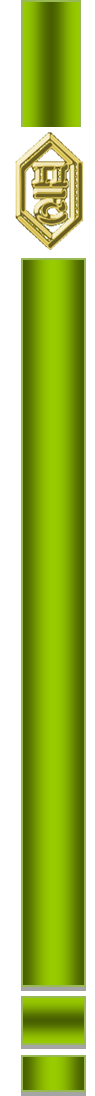 Динамика основных экономических показателей 2014 – 2020 (прогноз) гг
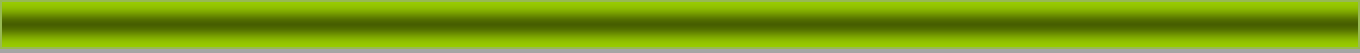 6
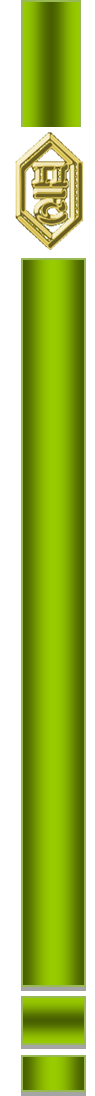 Общие сведения о проектах внедренных
 за 2018-2019 гг
– Организация производства патронов малого диаметра Аммонита С2-32-200 не взаимодействующих с сульфидными рудами
Аммонит С2 разрабатывался на основе аммонита 6ЖВ путем добавления ингибирующих добавок, позволяющих  нейтрализовать воздействие сульфитных руд. Серийное производство начато во II кв. 2019г. 

– Производство аммонита 6 ЖВ и аммонала в мелкой таре (пакеты по 1 кг, 0,5 кг)
В 2018г. была организована 2-я нитка производства аммонита 6ЖВ в пакетах весом 1 кг. 
В 2019г. создано производство аммонита 6ЖВ в пакетах весом 0,5 кг. 

– Производство шашек - детонаторов в полимерном корпусе 
В апреле 2019г. получено разрешение на применение, в IV кв. 2019г. начато серийное производство шашек.

– Организация производства сейсмических зарядов в полимерном корпусе
В IV кв. 2019г. закончены приемочные испытания и получено разрешение на применение и сертификат соответствия ТР ТС 028/2012. 
Пуск новой технологической линии производства сейсмических зарядов запланирован на IV кв. 2020 г. под сезон 2020 – 2021 гг.

– Организация производства увлажненного "кислого" неперекристаллизованного ТЭНа
Увлажненный кислый ТЭН будет использоваться в виде сырья для изготовления шашек-детонаторов.
Пуск в производство начат в I кв. 2020 г.
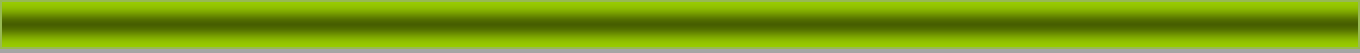 7
7
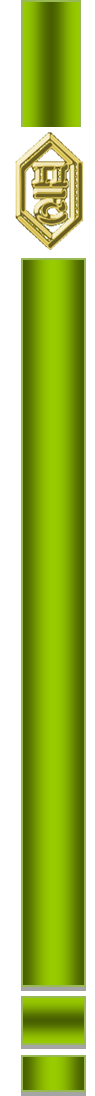 Общие сведения о проектах развития
на 2020 – 2023 гг
– Организация производства по очистке бензола сырца
Строительство комплекса очистки бензола сырца для получения бензола, толуола, ксилола.
– Организация производства сульфата аммония
В качестве сырья в производстве сульфата аммония и сульфонитрата аммония планируется использовать образующуюся в производстве тротила и ТЭНа избыточную серную и азотную кислоту.
В настоящее время подбирается технология производства сульфата аммония и сульфонитрата аммония и выбирается проектная организация. Проводятся маркетинговые исследования рынка сульфата аммония и сульфонитрата аммония.
– Организация производства нового эмульсионного взрывчатого вещества эмулит
ЭВВ эмулит новый вид ВВ чувствительный к первичным средствам инициирования. Планируется выпускать 500 т/год двух исполнений в виде патронов в полиэтиленовой оболочке номинальным диаметром от 32 до 120 мм.
– Производство пентолита скального малого диаметра 32 – 36 мм
В настоящее время на рынке РФ пентолит скальный отсутствует. Объем потребления нового продукта ориентировочно составит 200 т/ в год.  
Пентолит скальный предназначен для применения в качестве шпуровых зарядов при ручном заряжании шпуров в забоях подземных выработок рудников и шахт, не опасных по газу или пыли, в том числе для взрывания пород и руд с содержанием сульфидов более 35%.
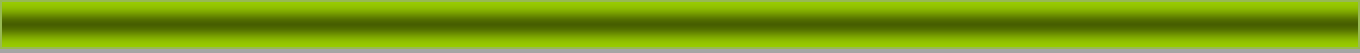 8
8
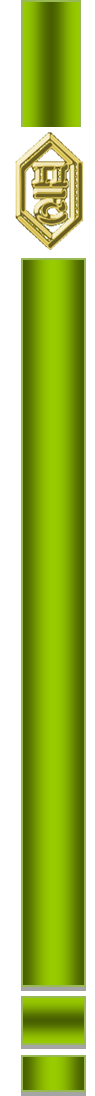 Кредитный портфель АО «Промсинтез» в 2014 – 2020 гг
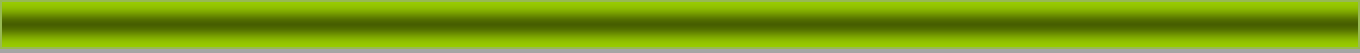 9
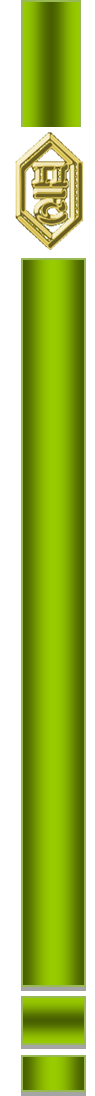 Сведения о размере и структуре акционерного капитала
Размер уставного капитала 145 163 тыс. руб.
Выпущены акции в количестве 19 355 000 штук, номинальной стоимостью  7,50 рублей.
10
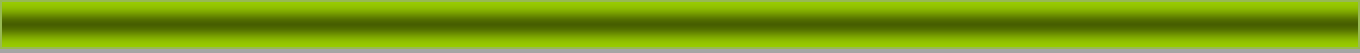 10
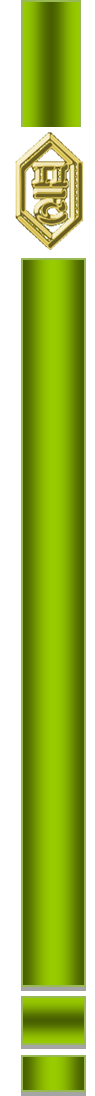 Партнеры
За последние 10 лет у АО «Промсинтез» сложились устойчивые и взаимовыгодные коммерческие связи с крупными поставщиками и потребителями. Партнерские отношения открывают для завода новые возможности дальнейшего поступательного развития.
Покупатели
Поставщики
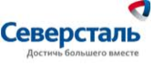 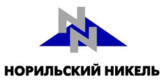 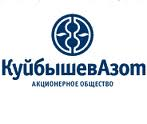 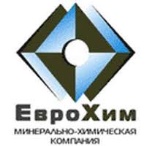 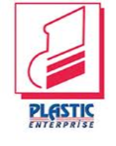 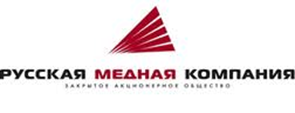 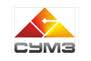 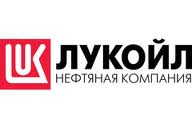 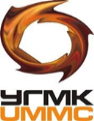 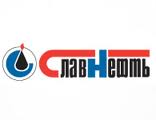 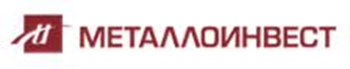 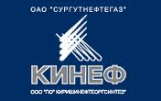 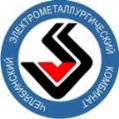 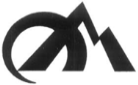 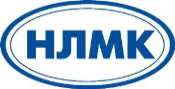 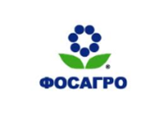 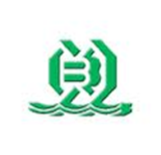 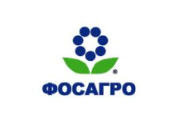 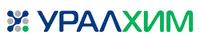 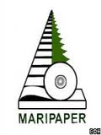 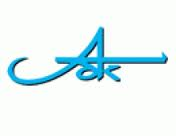 11
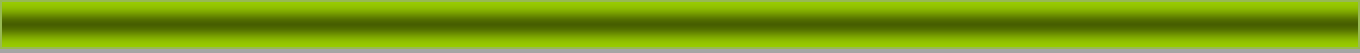 11
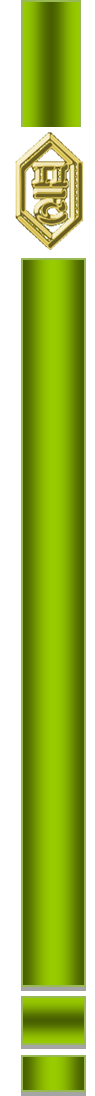 Контактная информация
Россия, Самарская обл., г. Чапаевск
ул. Куйбышева, д.1
+7 (846) 392-11-55
e-mail: sintez@samtel.ru
web: promsintez.su



Представительство в Москве:
Россия, Москва, ул. Мясницкая, 24/7 стр. 1, офис 67
+7 (495) 989-41-24
e-mail: promsintes@gmail.com
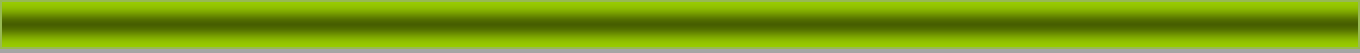 12